Sept 14, 2009
Production Possibility Frontier (conclusion)
Trade and Comparative Advantage
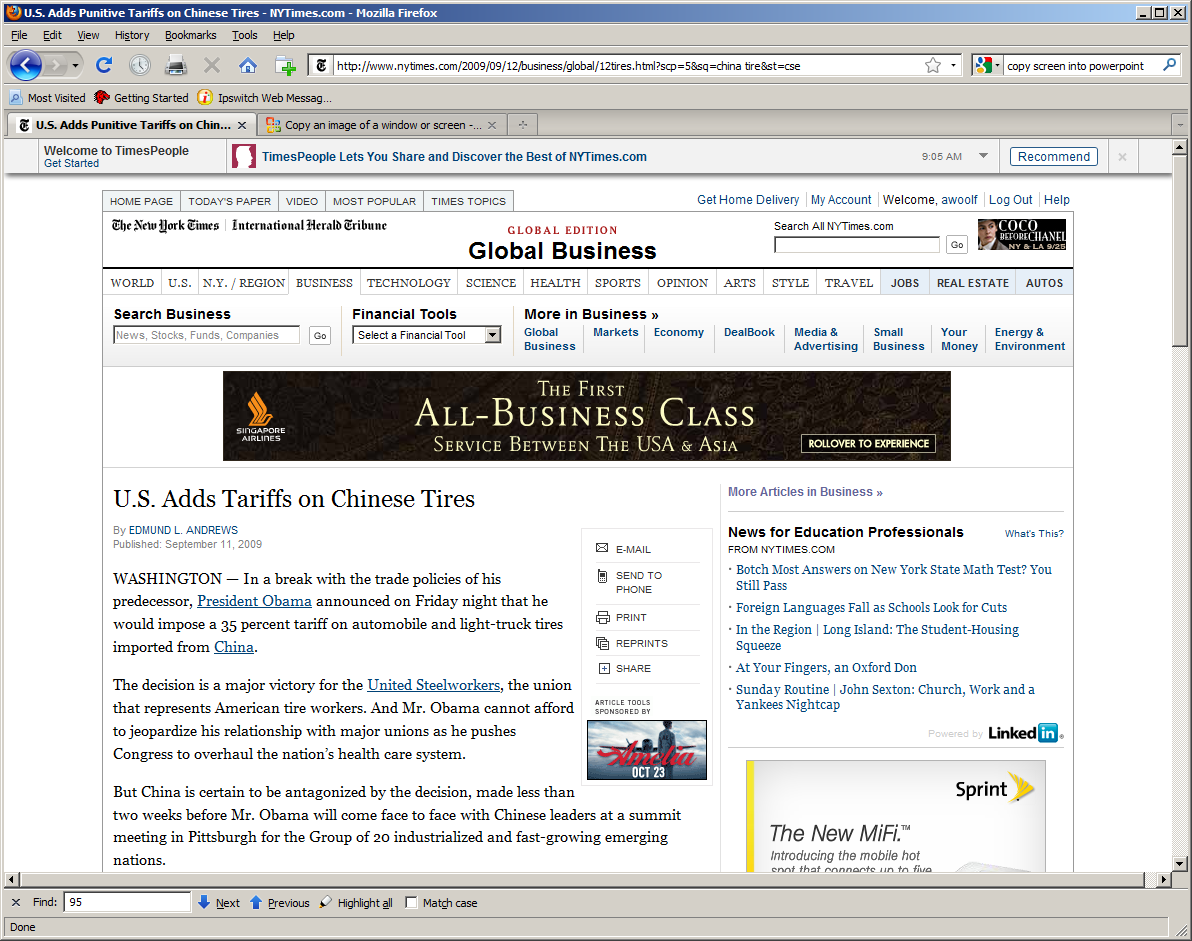 David Ricardo  1772-1823
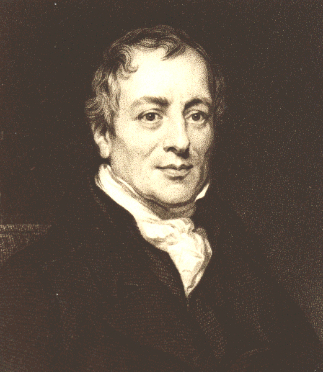 Paul Samuelson     1970 Nobel Prize in Economics
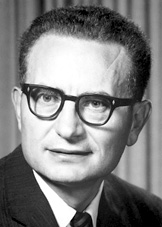 b 1915-
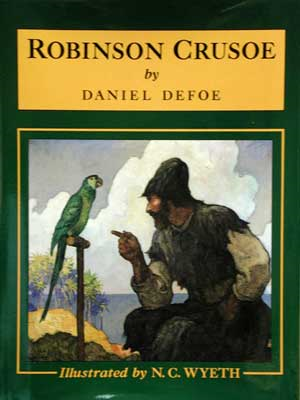 Fletcher Christian (aka Clark Gable)
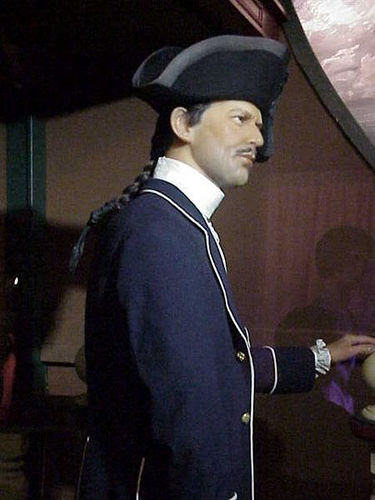